ΝΕΥΡΟΕΝΔΟΚΡΙΝΗΣ  ΟΓΚΟΣουράς παγκρέατος
Καλά διαφοροποιημένος Grade 2
Μη λειτουργικός
Αλέξανδρος  Παπαδόπουλος  ΕΚΠΑ
Περιεχόμενα
Βασικές πληροφορίες
Επιδημιολογία - Αιτιολογία
Συμπτώματα
Θεραπεία 
Ιστολογικά χαρακτηριστικά 
Τυπική κλινική εικόνα
Διαφορική διάγνωση
ΠΑΓΚΡΕΑΤΙΚΟΙ   ΝΕΥΡΟΕΝΔΟΚΡΙΝΕΙΣ  ΟΓΚΟΙ
Καλώς διαφοροποιημένοι όγκοι
Χαμηλά  διαφοροποιημένα καρκινώματα
Λειτουργικοί
Μη Λειτουργικοί: 70-90% των περιπτώσεων
Παράγουν ορμόνες
Βασικές πληροφορίες για τους νευροενδοκρινείς όγκους του παγκρέατος
Καλή πρόγνωση (καλά διαφοροποιημένοι όγκοι)
Καλά διαφοροποιημένοι, συνήθως στην ουρά του παγκρέατος (κακά διαφ. στην κεφαλή)
΄Ελεγχος  ορίων εκτομής
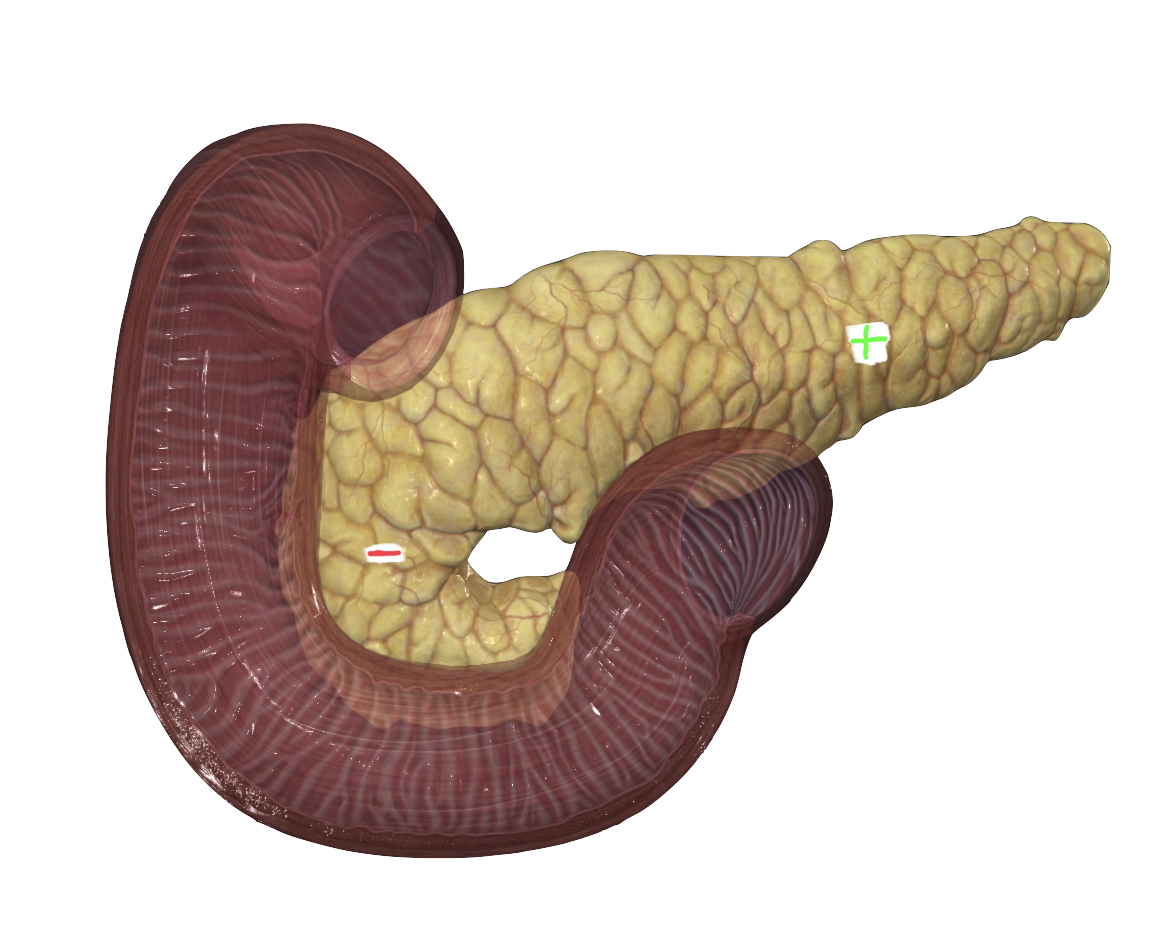 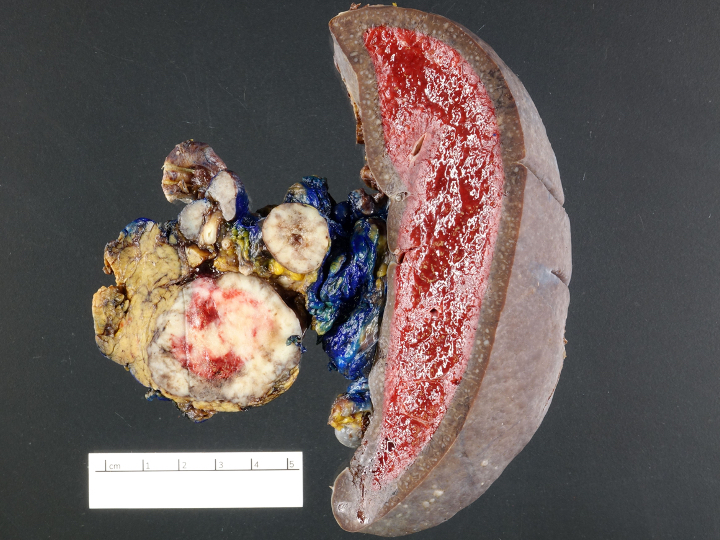 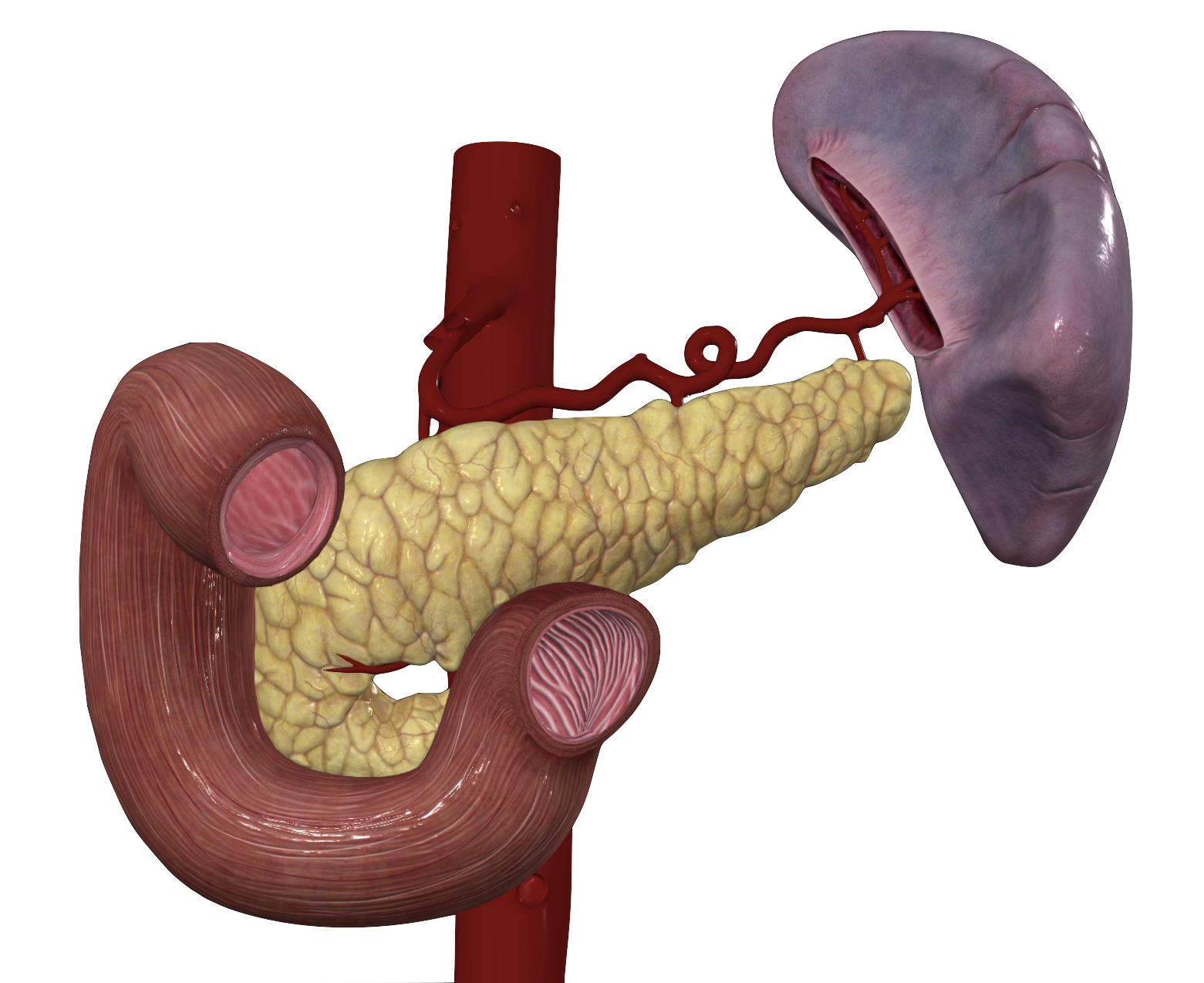 Καλά διαφοροποιημένος νευροεδοκρινής  όγκος στην ουρά του παγκρέατος
Επιδημιολογία Αιτιολογία
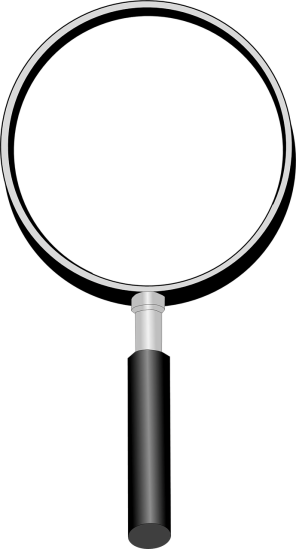 >5% των νεοπλασμάτων παγκρέατος
1 : 100.000 άτομα,  30-60 ετών, ♂=♀ (㊚ = ㊛) 
≈80% σποραδικοί ( ≈20% MEN1>VHL>NF1)

Μεταλλάξεις σε ογκοκατασταλτικά γονίδια PTEN, MEN1 κλπ.
Συσχέτιση με κάπνισμα, διαβήτη, συγγενείς.
Συμπτώματα νευροενδοκρινών όγκων παγκρέατος
Μη λειτουργικοί: Συνήθως χωρίς συμπτώματα, σύμπτωμα λόγω συμπίεσης π.χ. κοιλιακός πόνος
Λειτουργικοί: συμπτώματα λόγω δράσης ορμονών (ινσουλίνωμα-> υπογλυκαιμία, γαστρίνωμα -> έλκος, γλουκαγόνωμα -> διαβήτης, VIPoma..)
Κακοήθεις (καρκινώματα)  με συνήθη απόφραξη πόρων παγκρέατος (εμφανίζονται στην κεφαλή)
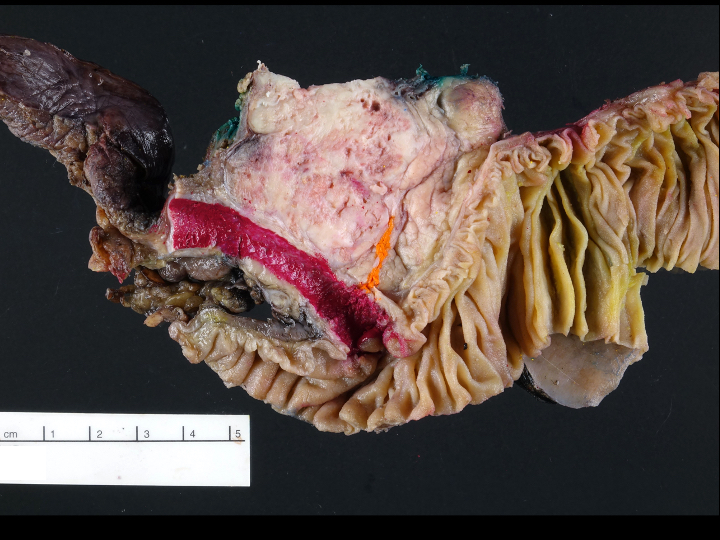 Θεραπεία
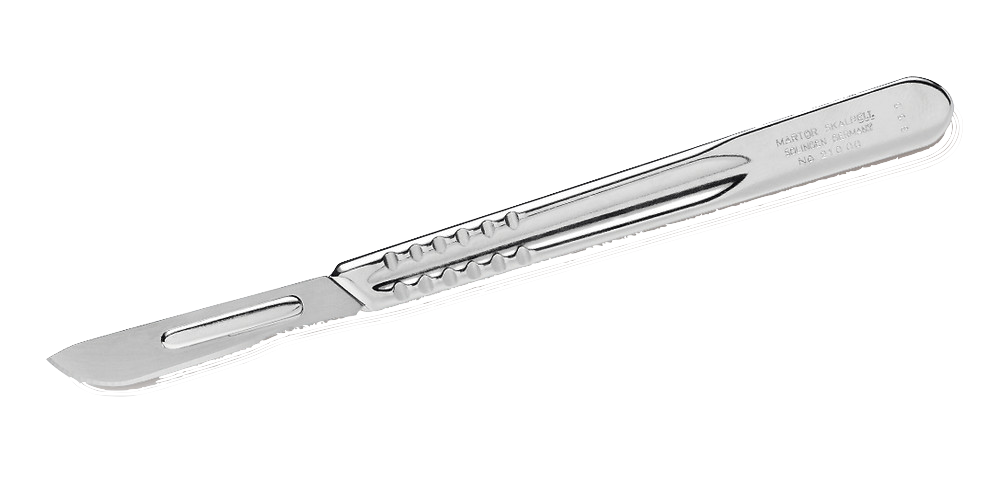 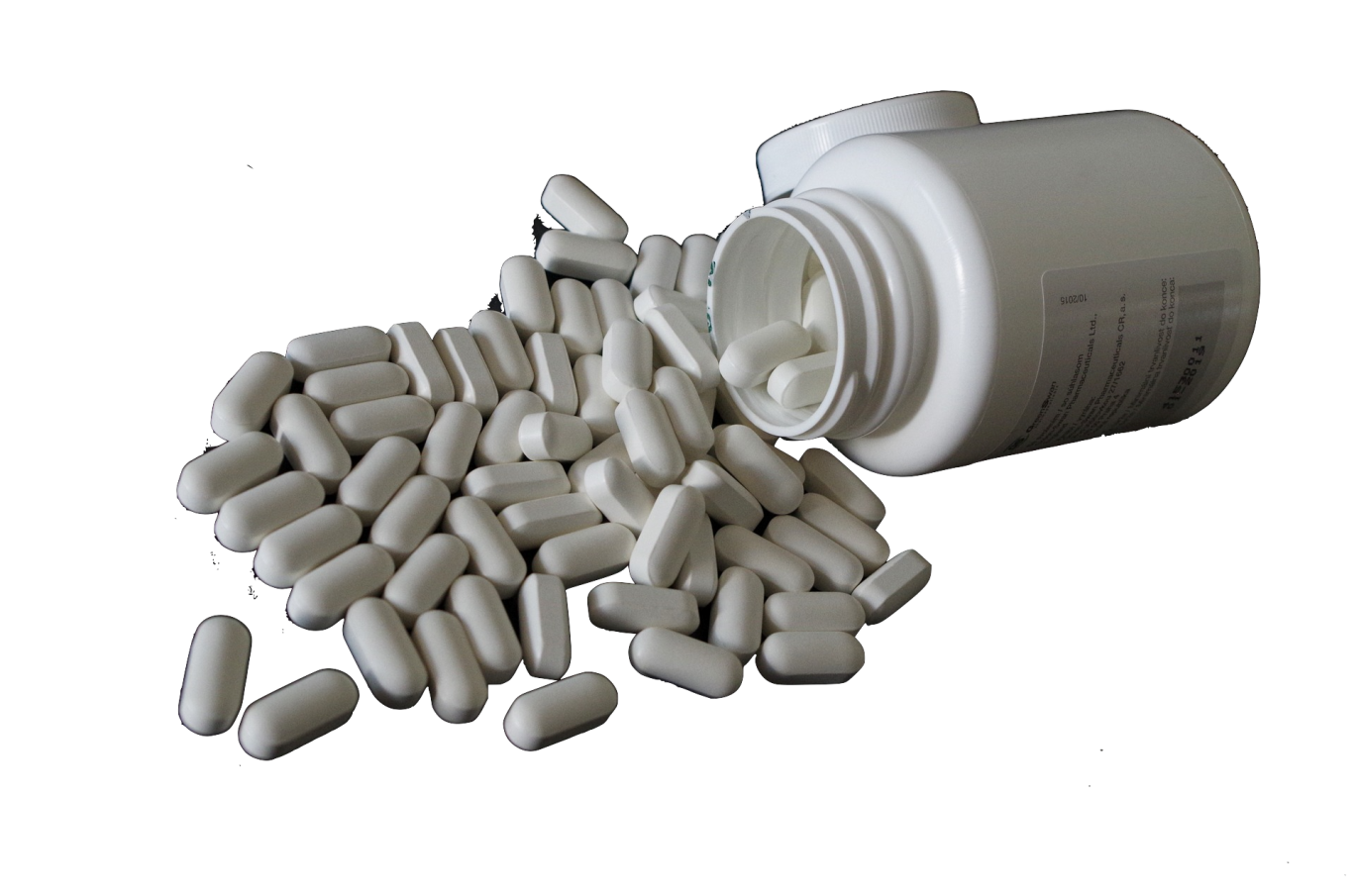 Χειρουργική επέμβαση (λειτουργικοί και μη λειτουργικοί όγκοι)
Φαρμακευτική θεραπεία για τους λειτουργικούς όγκους
Ιστολογικά χαρακτηριστικά καλά διαφοροποιημένου νευροενδοκρινούς όγκου παγκρέατος
Κυτταρική ομοιογένεια, ποικίλα πρότυπα οργανοειδούς αρχιτεκτονικής
Στικτή χρωματίνη, δίκην αλατοπίπερου
Εναποθέσεις αμυλοειδούς πολυπεπτιδίου νησιδίων ( στο ινσουλίνωμα) 
    ψαμμώδη σωμάτια  (στο σωματοστατίνωμα)
+ : συναπτοφυσίνη, χρωμογρανίνη A, ΙΝSM-1
Εν προκειμένω, βαθμός-grade 2 κατά Π.Ο.Υ.: Ποσοστό ανοσοθετικών για τον δείκτη ki67, νεοπλασματικών κυττάρων (σε περιοχές επικέντρωσης της ανοσοϊστοθετικότητας) : 5% ( εύρος: 3 - 20%) &  μιτώσεις:  2-20 / τετρ. χιλ.
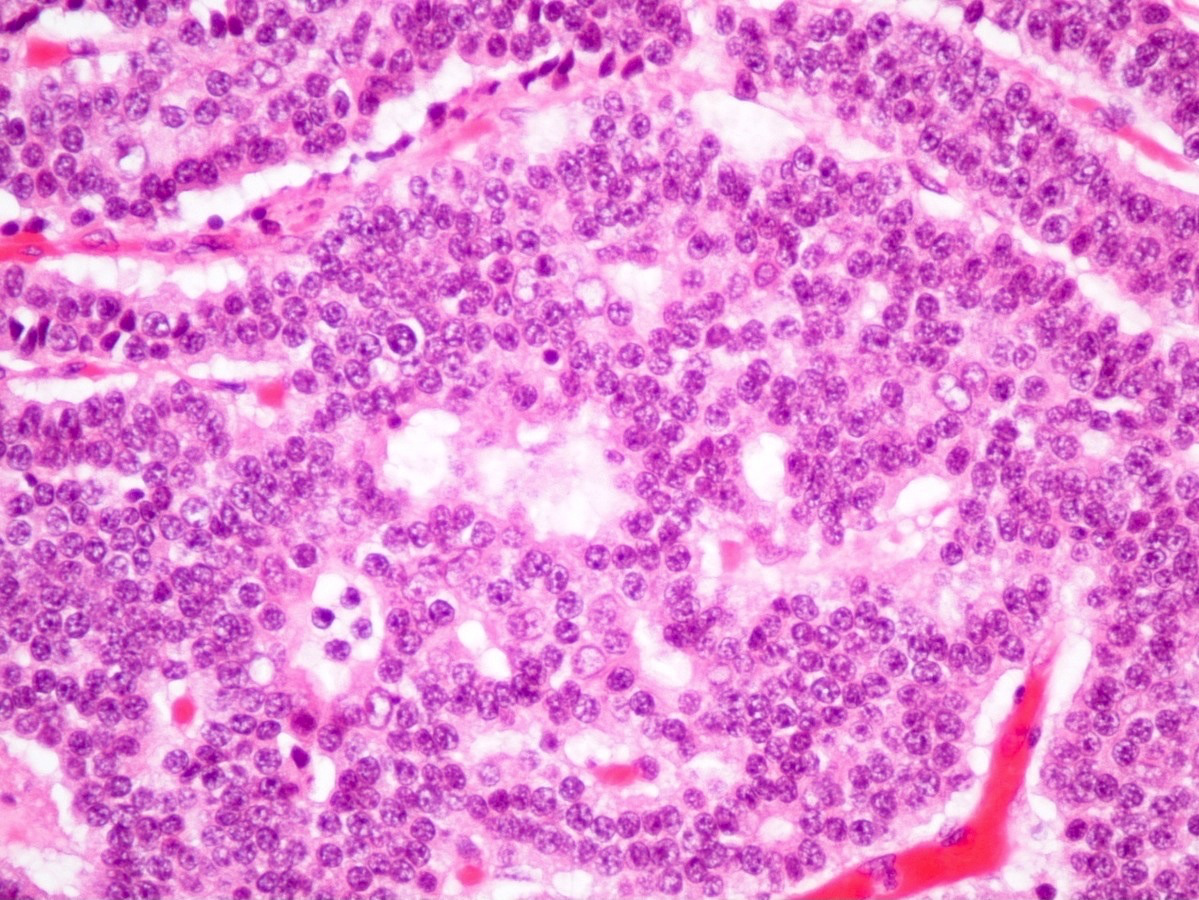 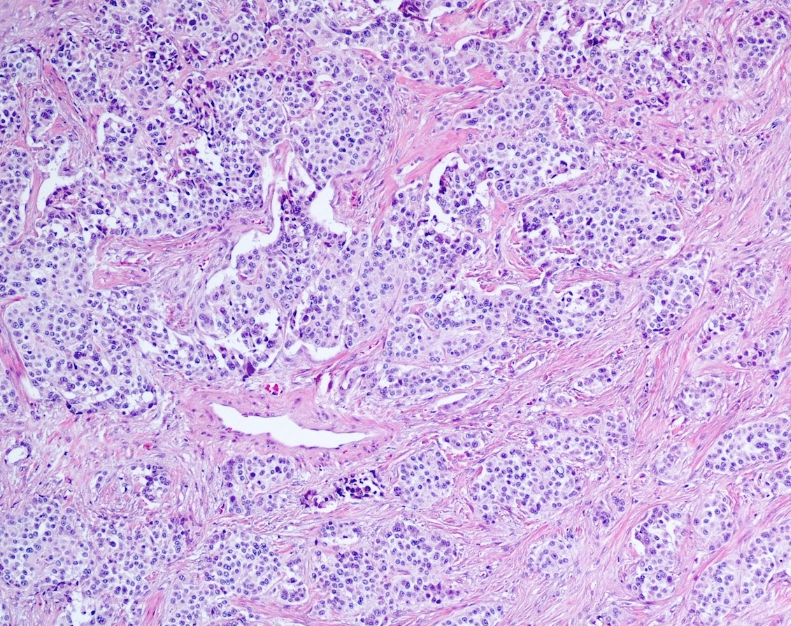 Ομοιόμορφα κύτταρα, αδρή χρωματίνη δίκην αλατοπίπερου
Οργανοειδές, εμφωλεασμένο πρότυπο ανάπτυξης
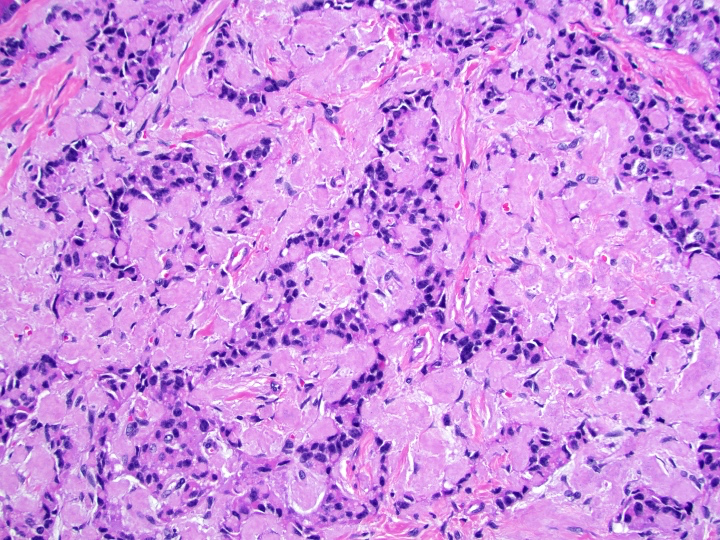 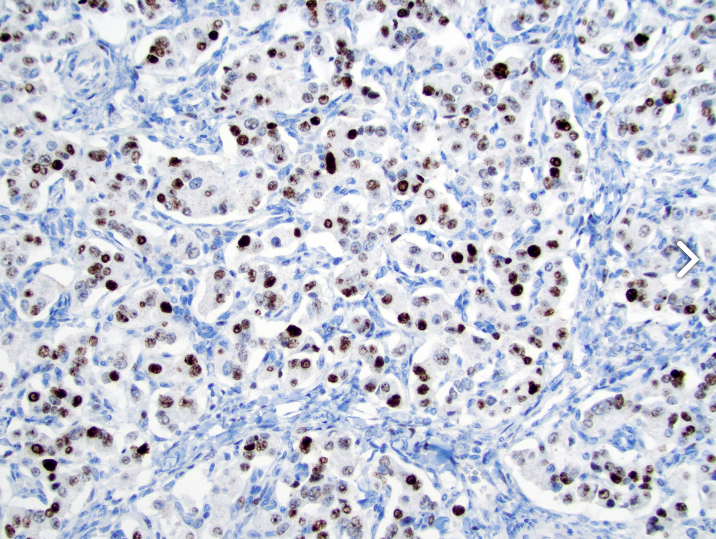 Εναπόθεση αμυλοειδούς
Ανοσοϊστοθετικότητα του  υψηλής ευαισθησίας και  ειδικότητας δείκτη νευροενδοκρινούς διαφοροποίησης INSM1
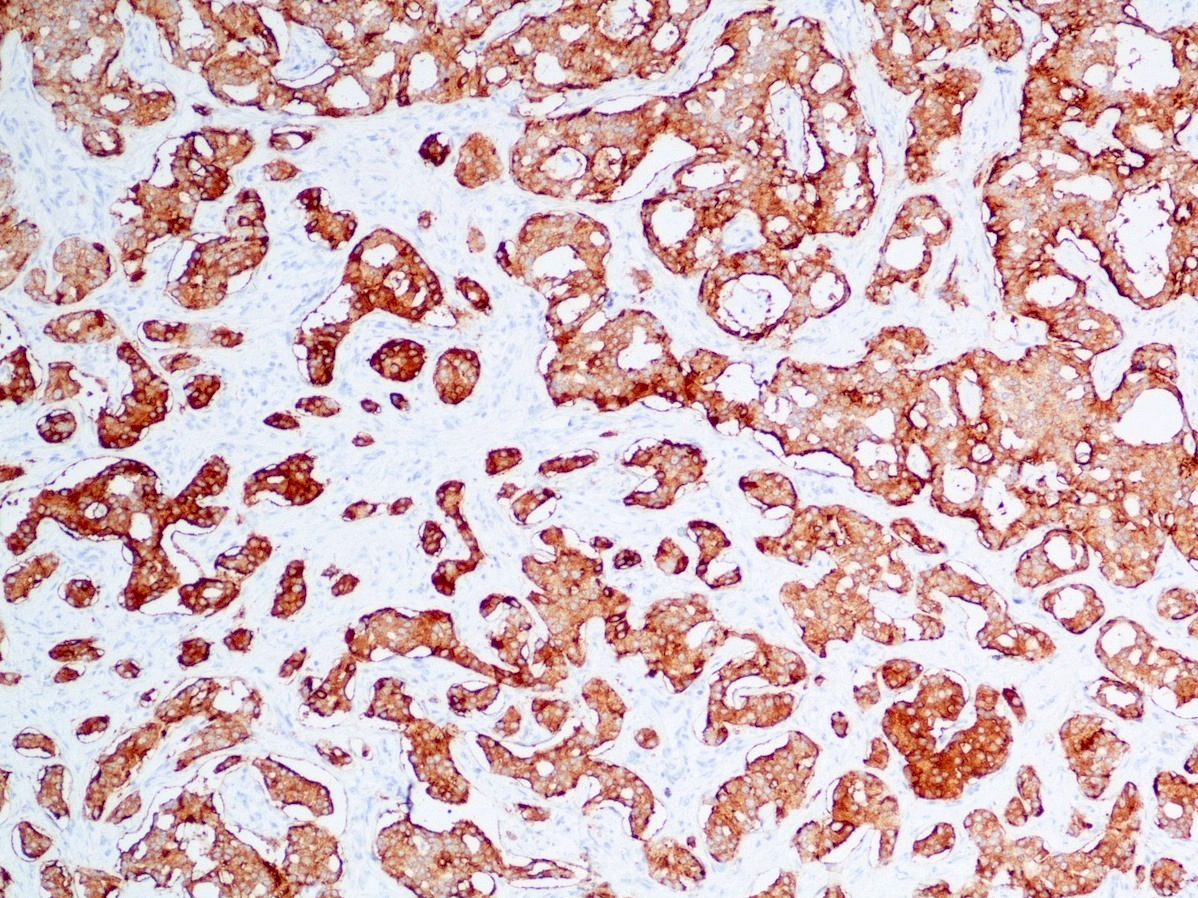 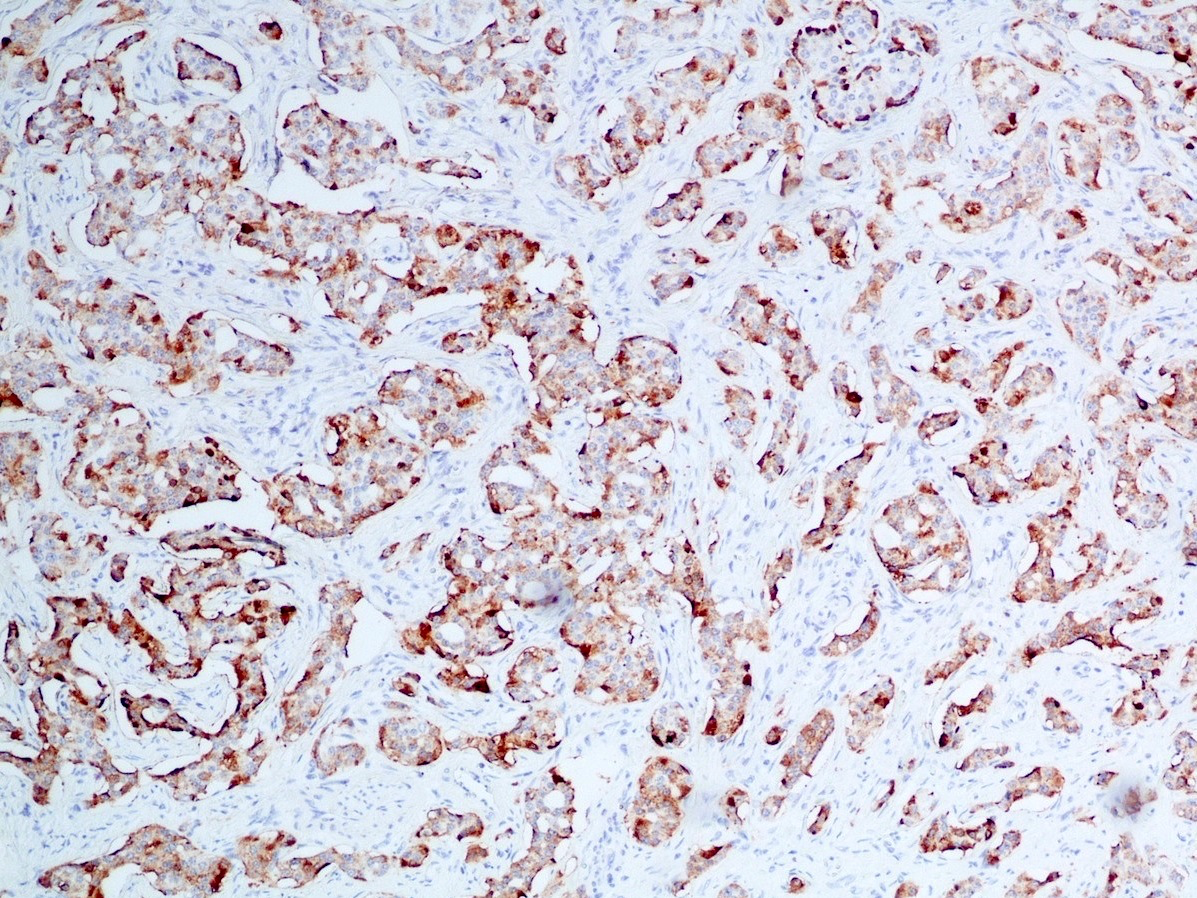 Ανοσοχρώση συναπτοφυσίνης (πιο ευαίσθητη)
Ανοσοχρώση χρωμογρανίνης Α (πιο ειδική)
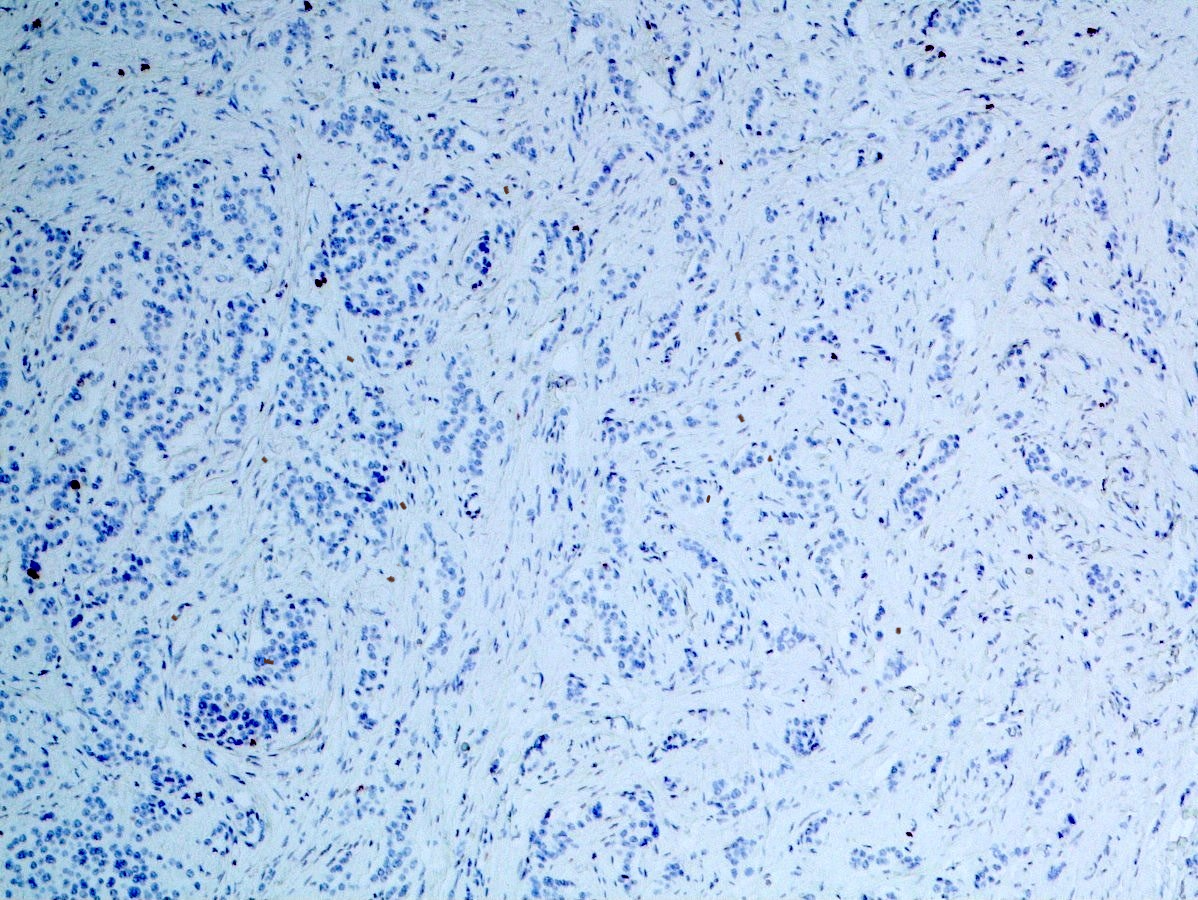 Ανοσοχρώση έναντι Ki-67 ( σε αυτό το  συγκεκριμένο πεδίο, < 1%∙ αλλού μεγαλύτερη )
Κλινική εικόνα
Οι μη λειτουργικοί δεν έχουν τυπική κλινική εικόνα
50 ετών άνδρας με επιγάστριο άλγος, επεισόδια ζάλης και εφίδρωσης. Έπειτα από κατανάλωση τροφής, η ζάλη και η εφίδρωση υποχωρούν. (Ινσουλίνωμα)